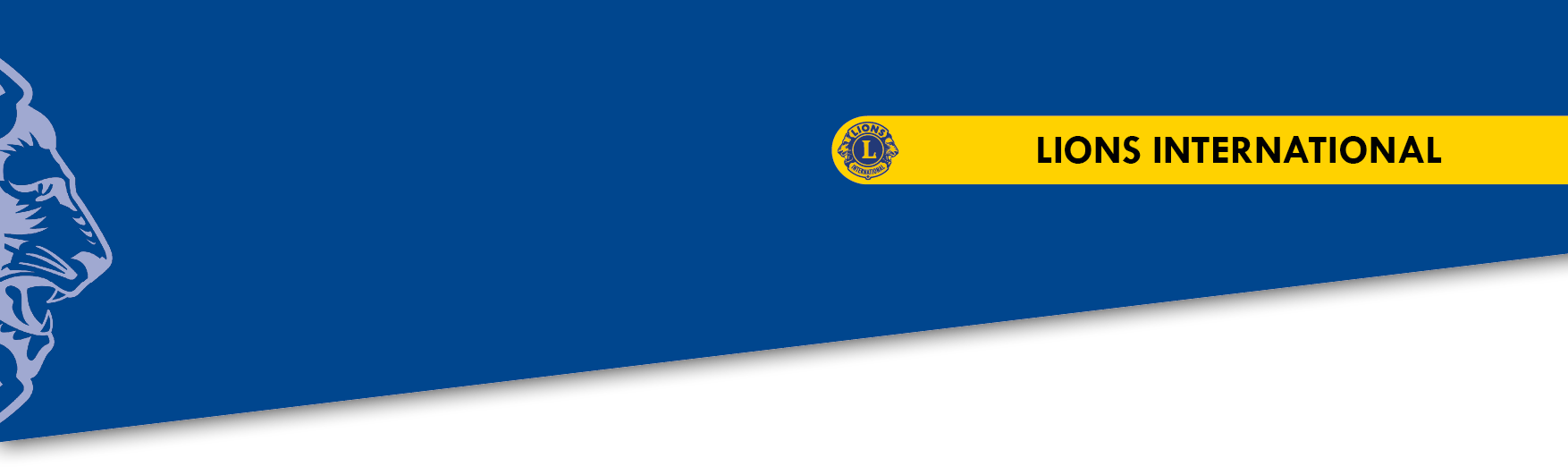 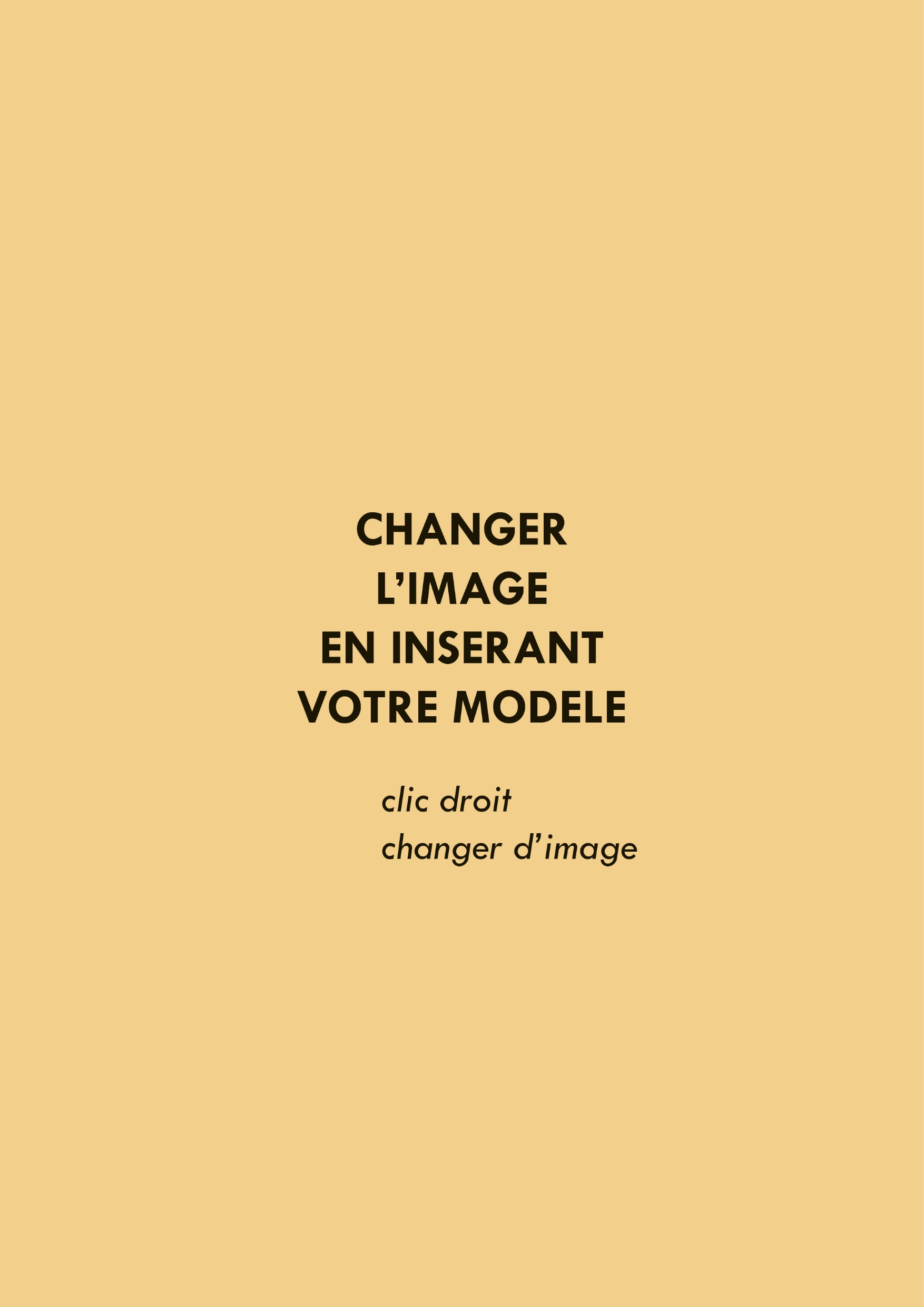 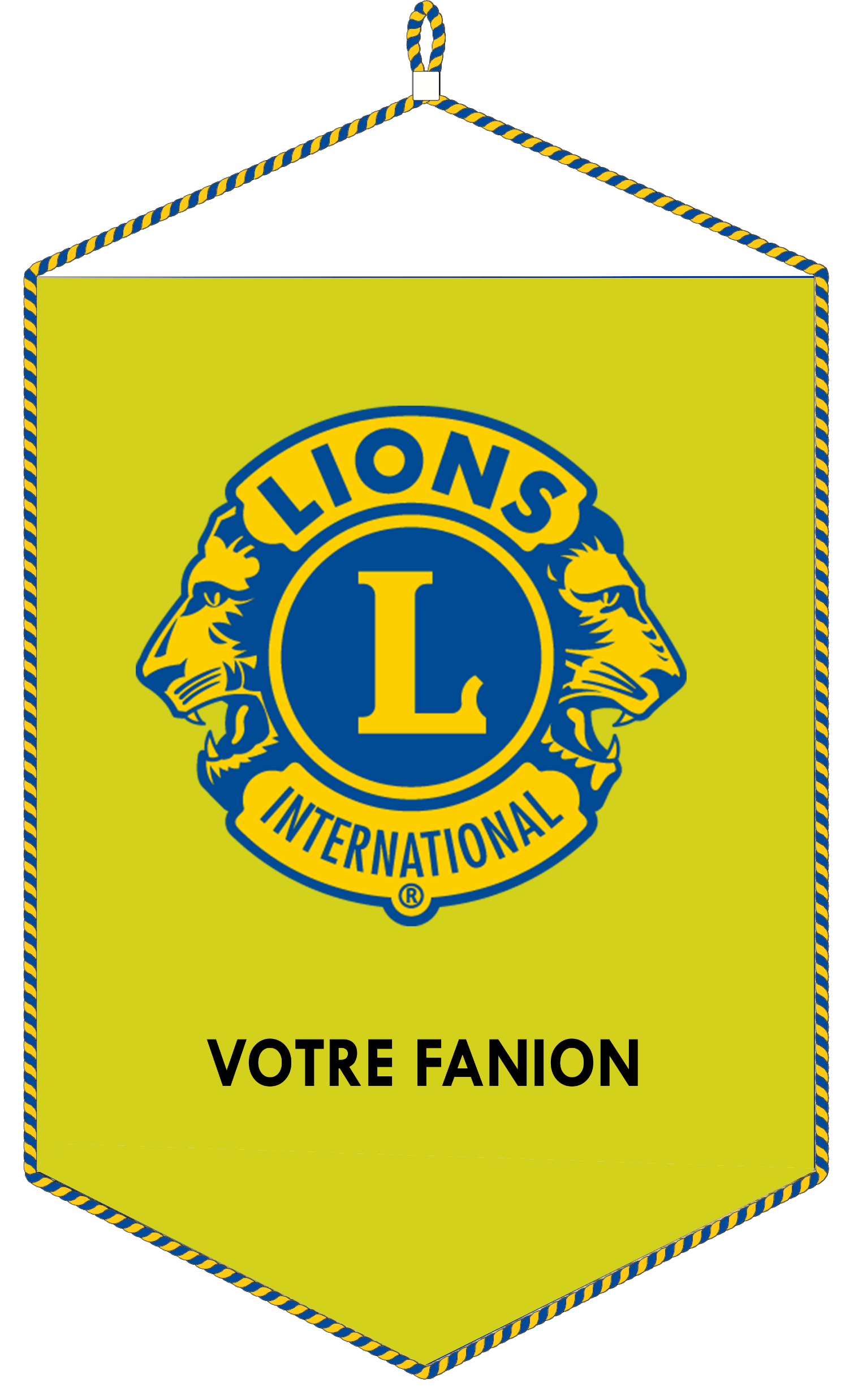 Lions Club xxxxx